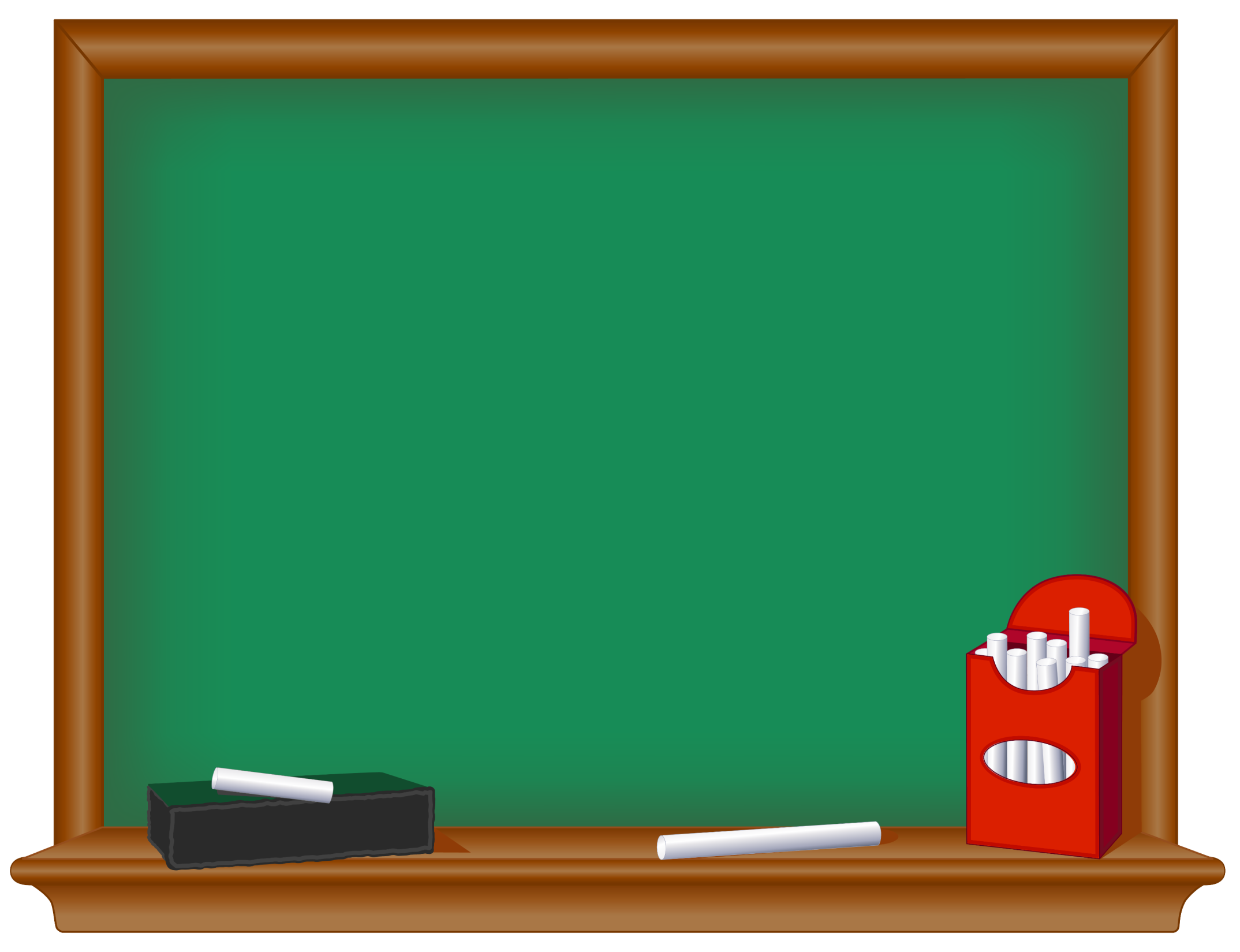 Проект Тема: «Профессия Учитель»
Работу выполнил 
ученик 3«Б» класса 
МБОУ СШ №45
Поляков Иван
Тверь, 2023
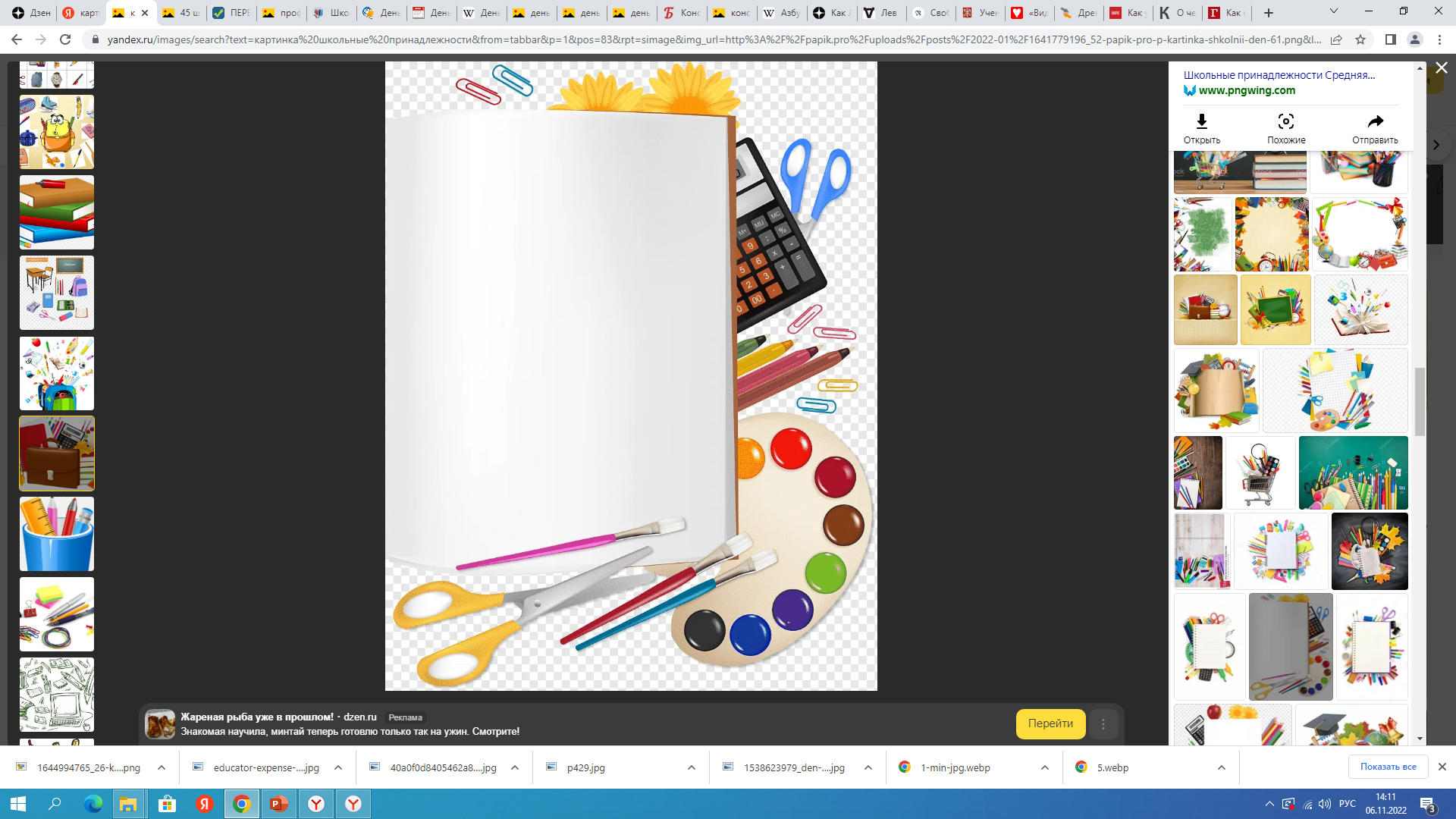 Я считаю профессию «учитель», 
одной из наиболее важных для людей.
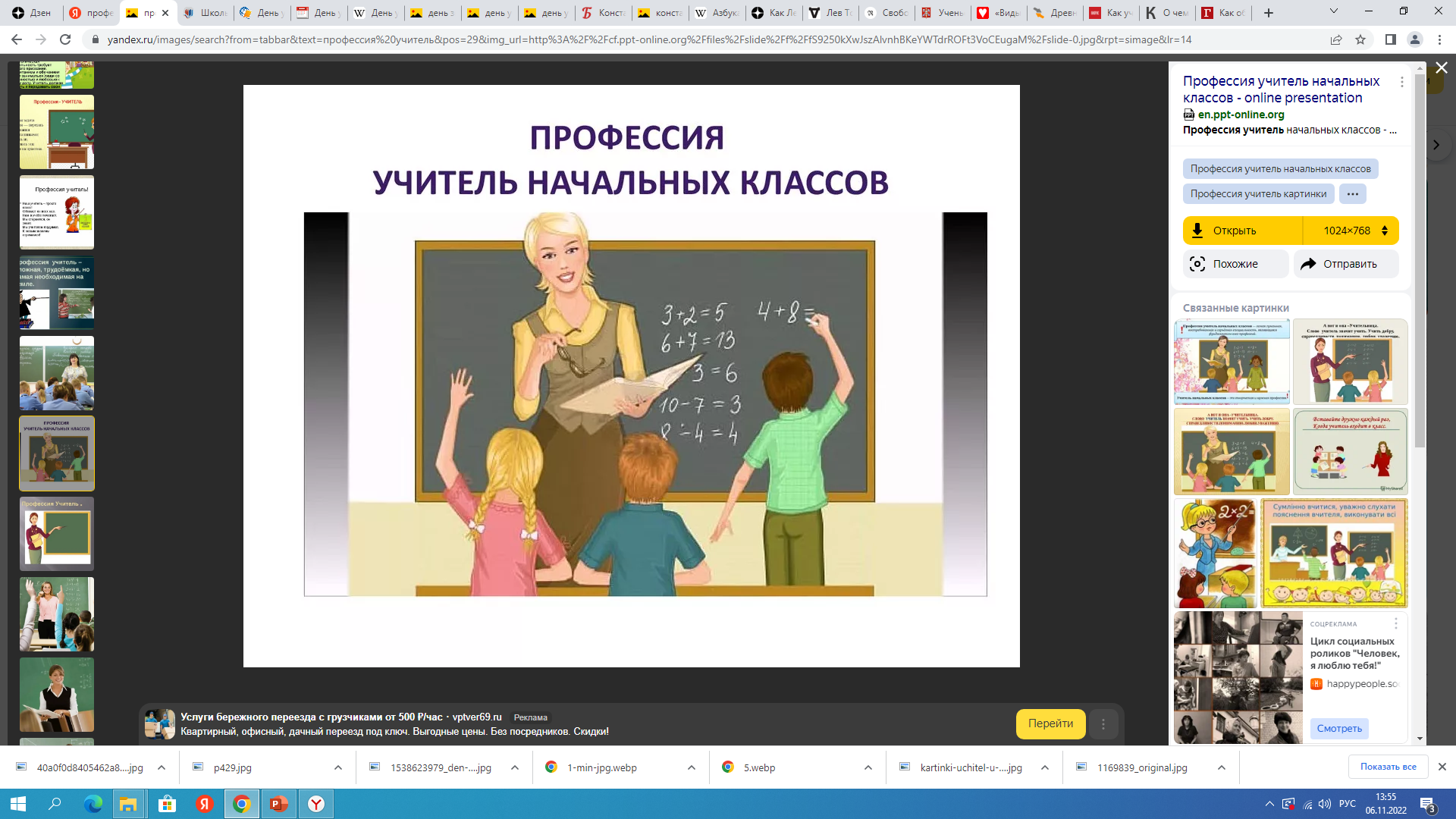 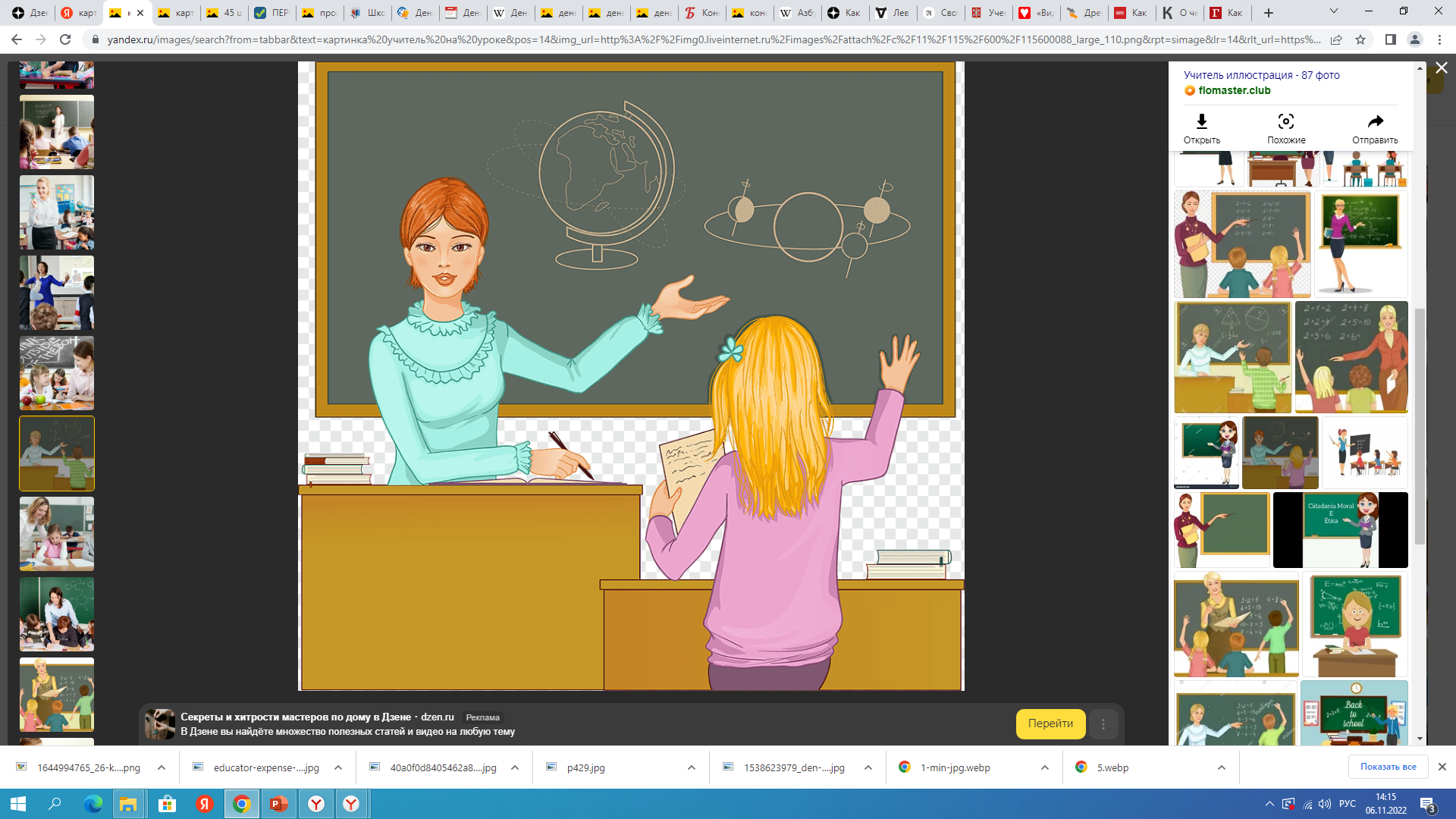 Цель моего проекта – рассказать вам о профессии учителя.
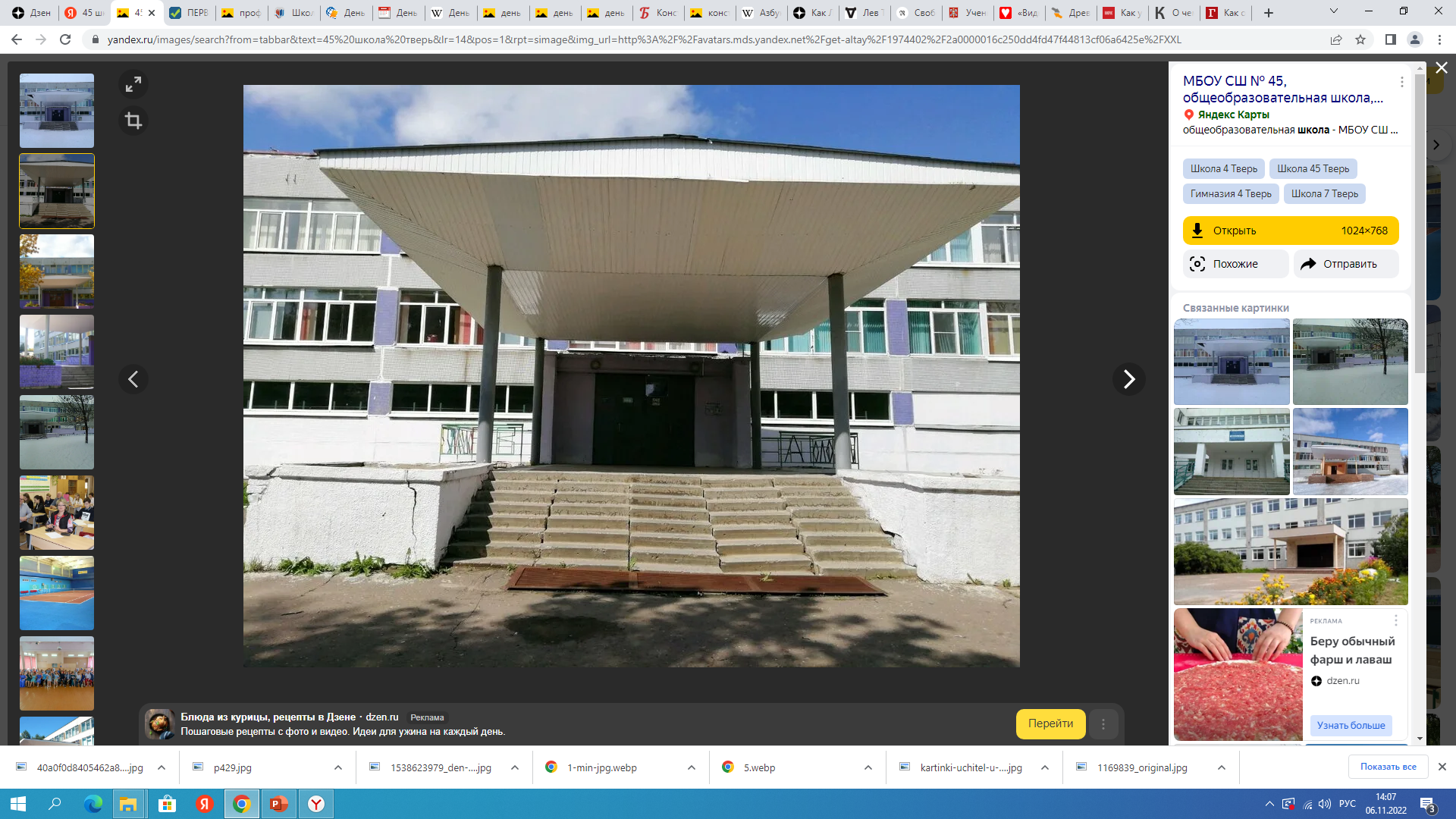 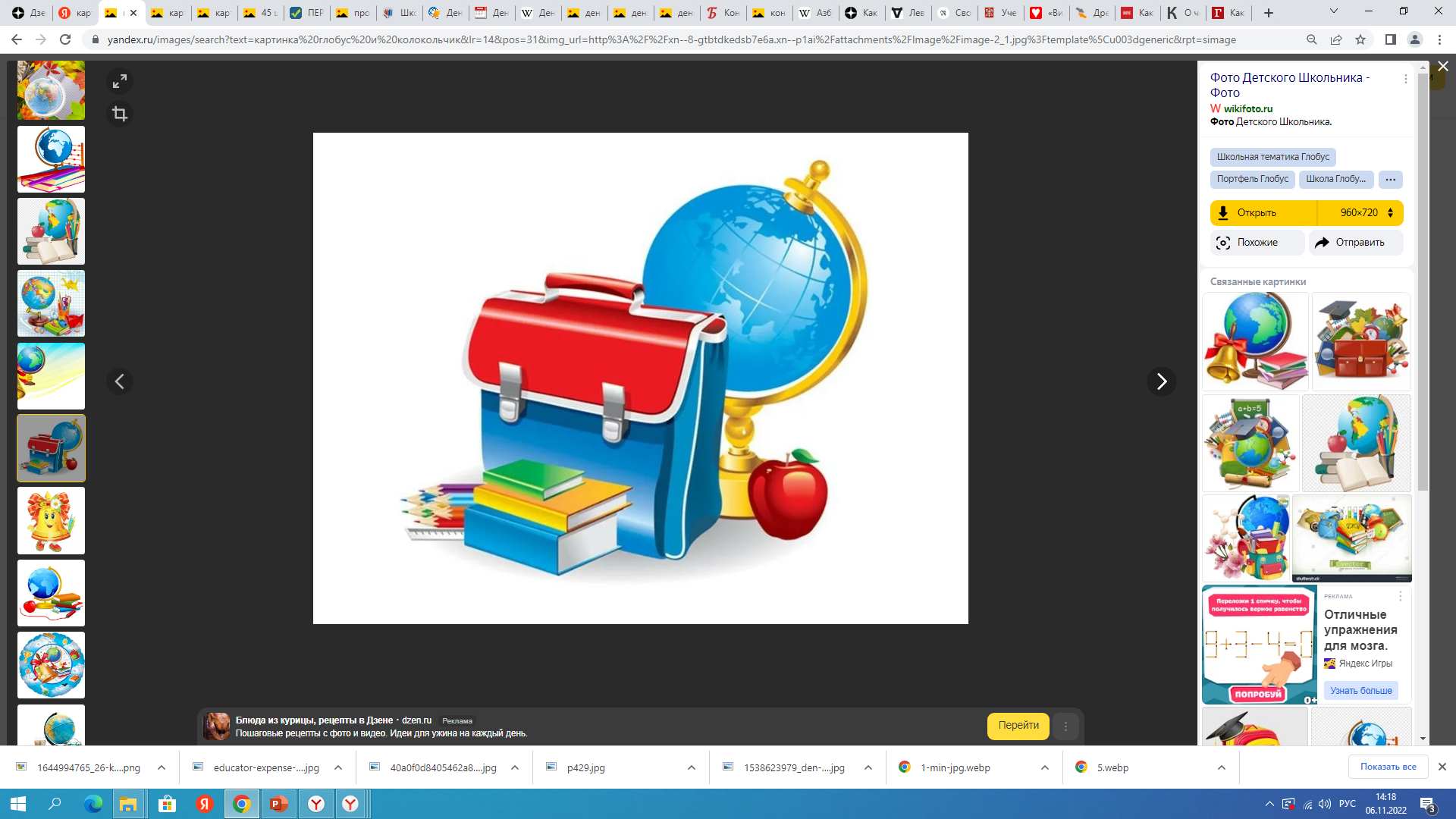 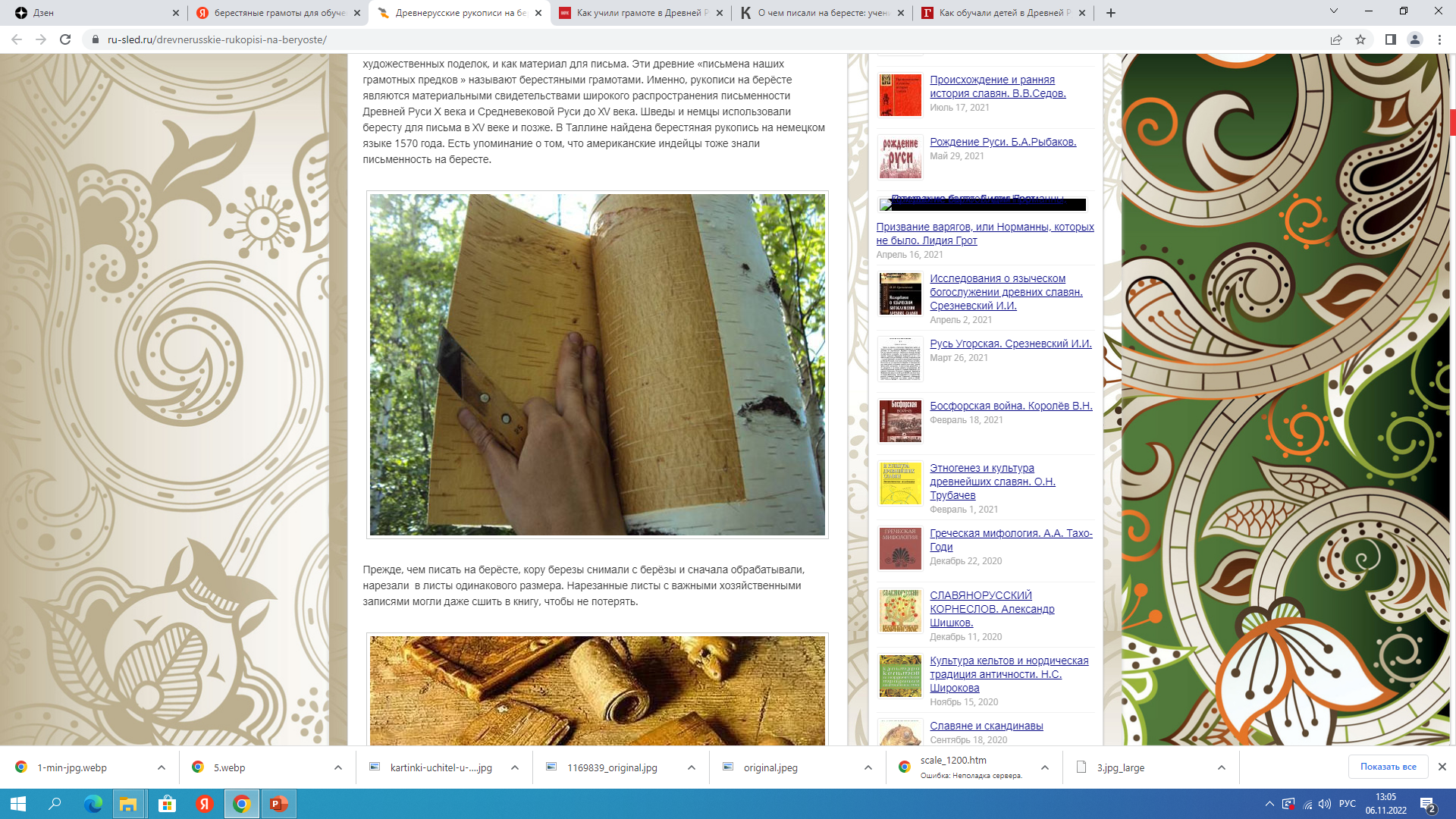 Какими школы 
были раньше…
БЕРЕСТА
ШКОЛЫ НА РУСИ
БЕРЕСТЯНАЯ ГРАМОТА
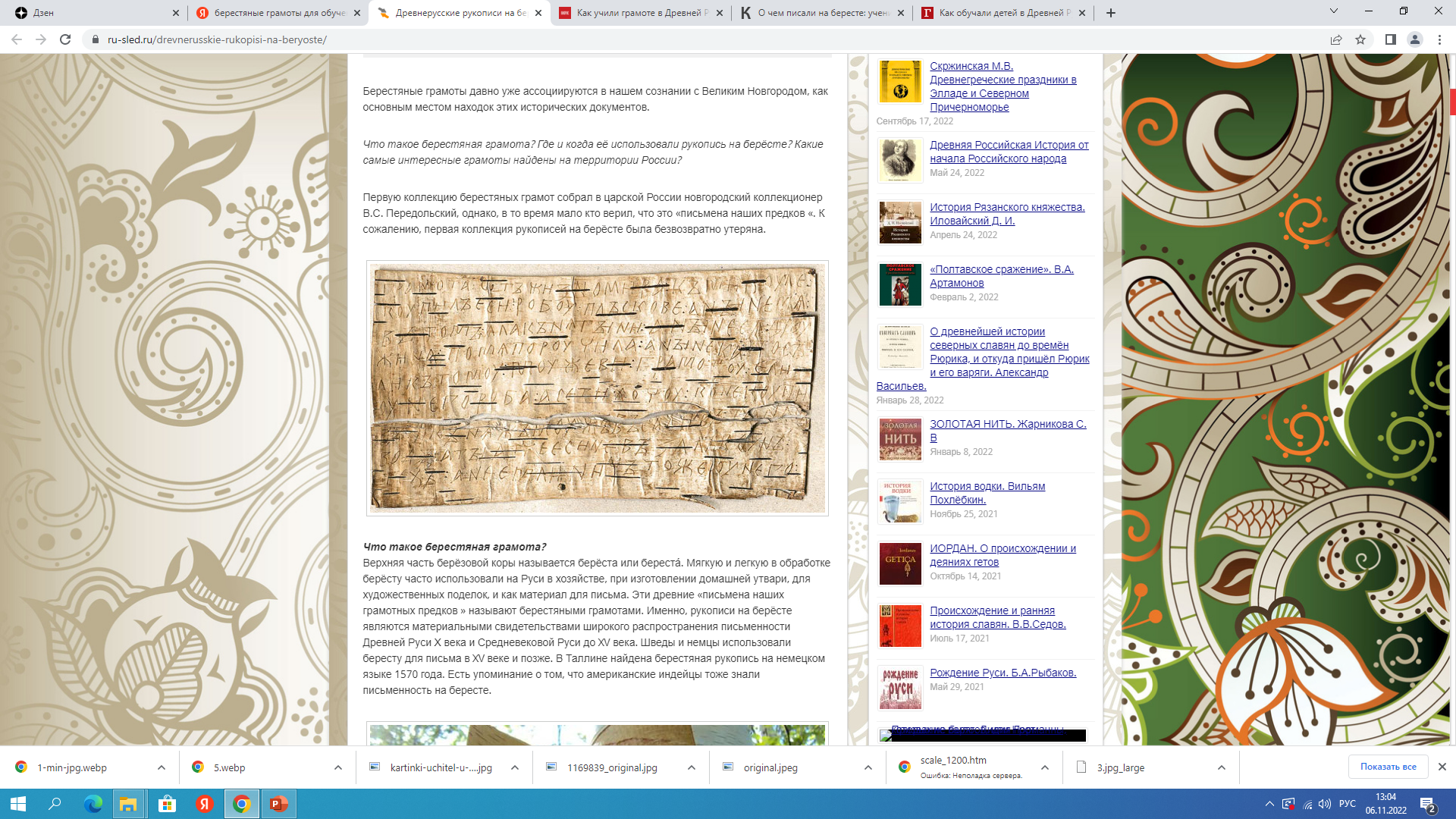 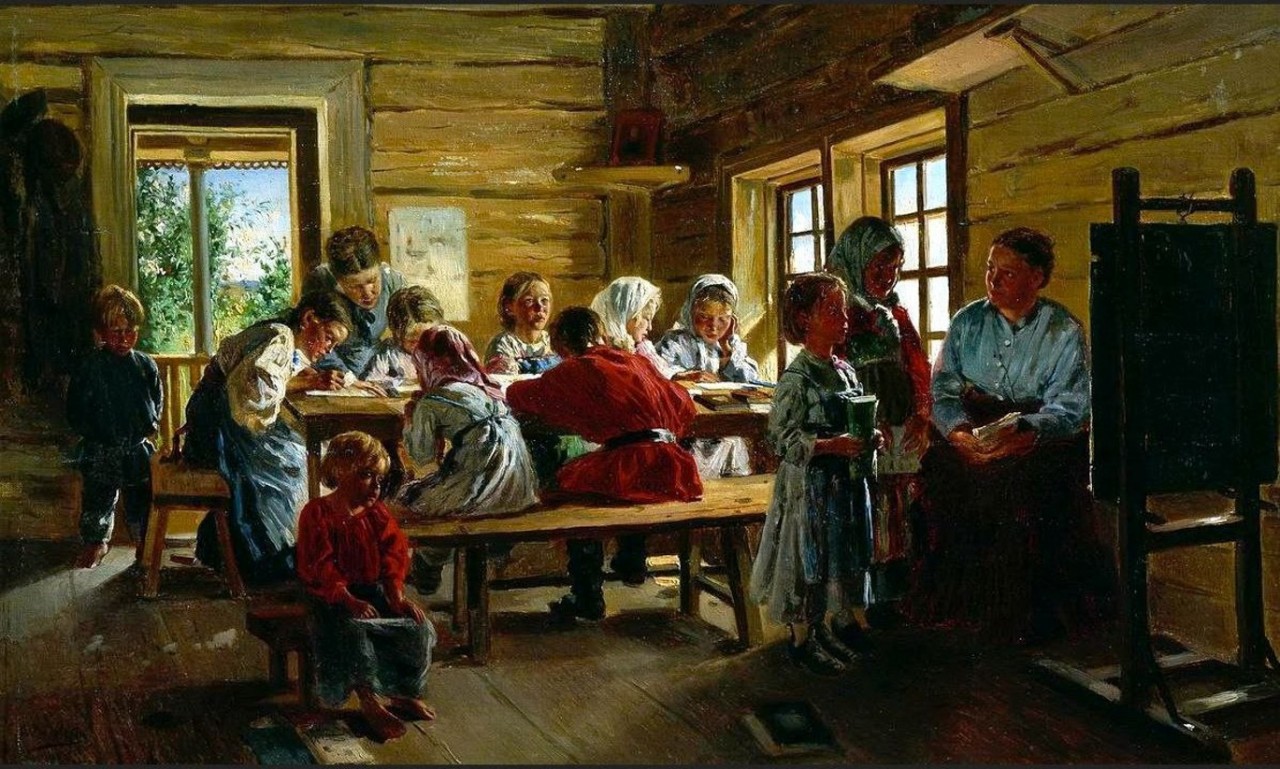 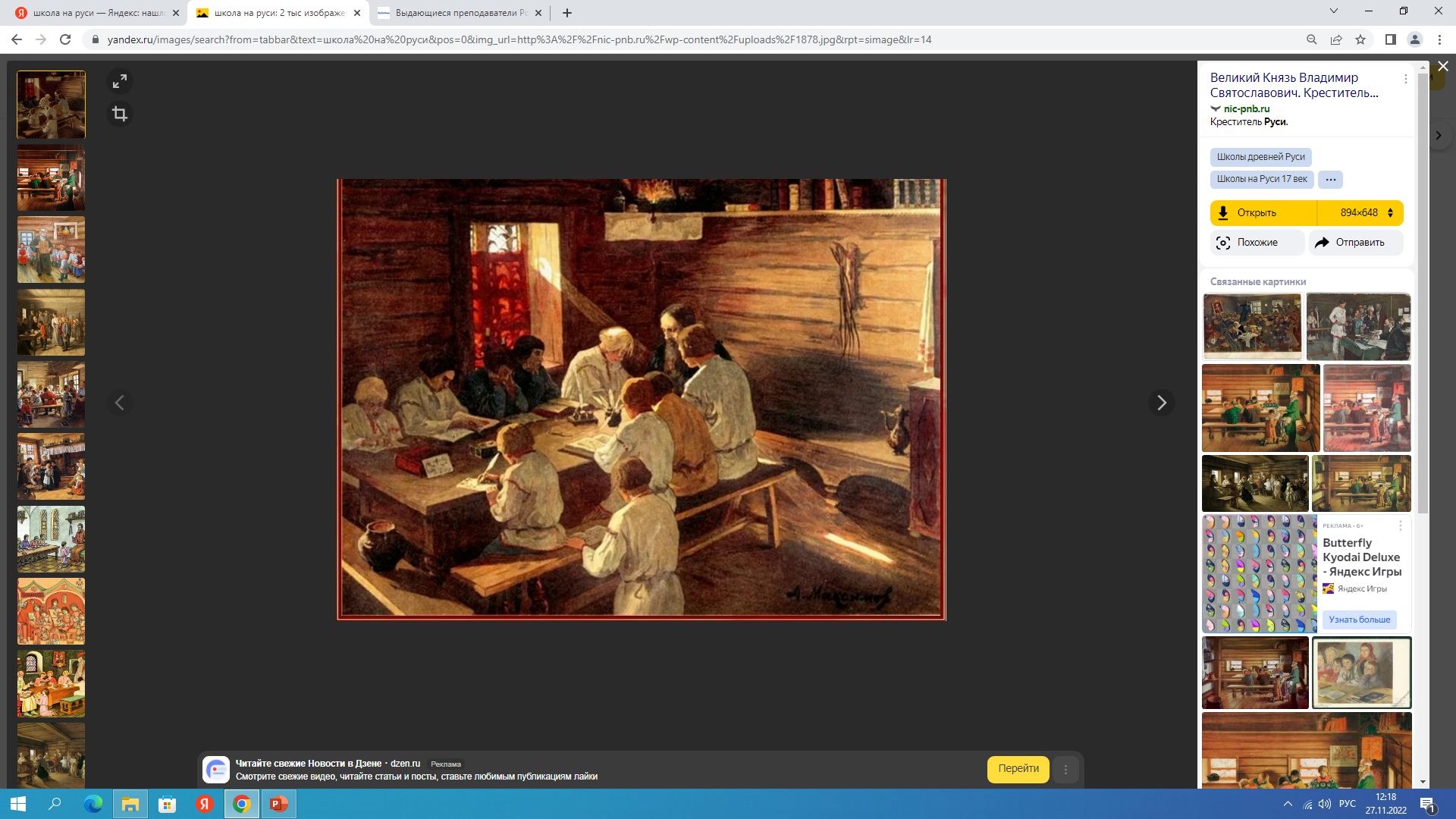 Как мы учимся сегодня…
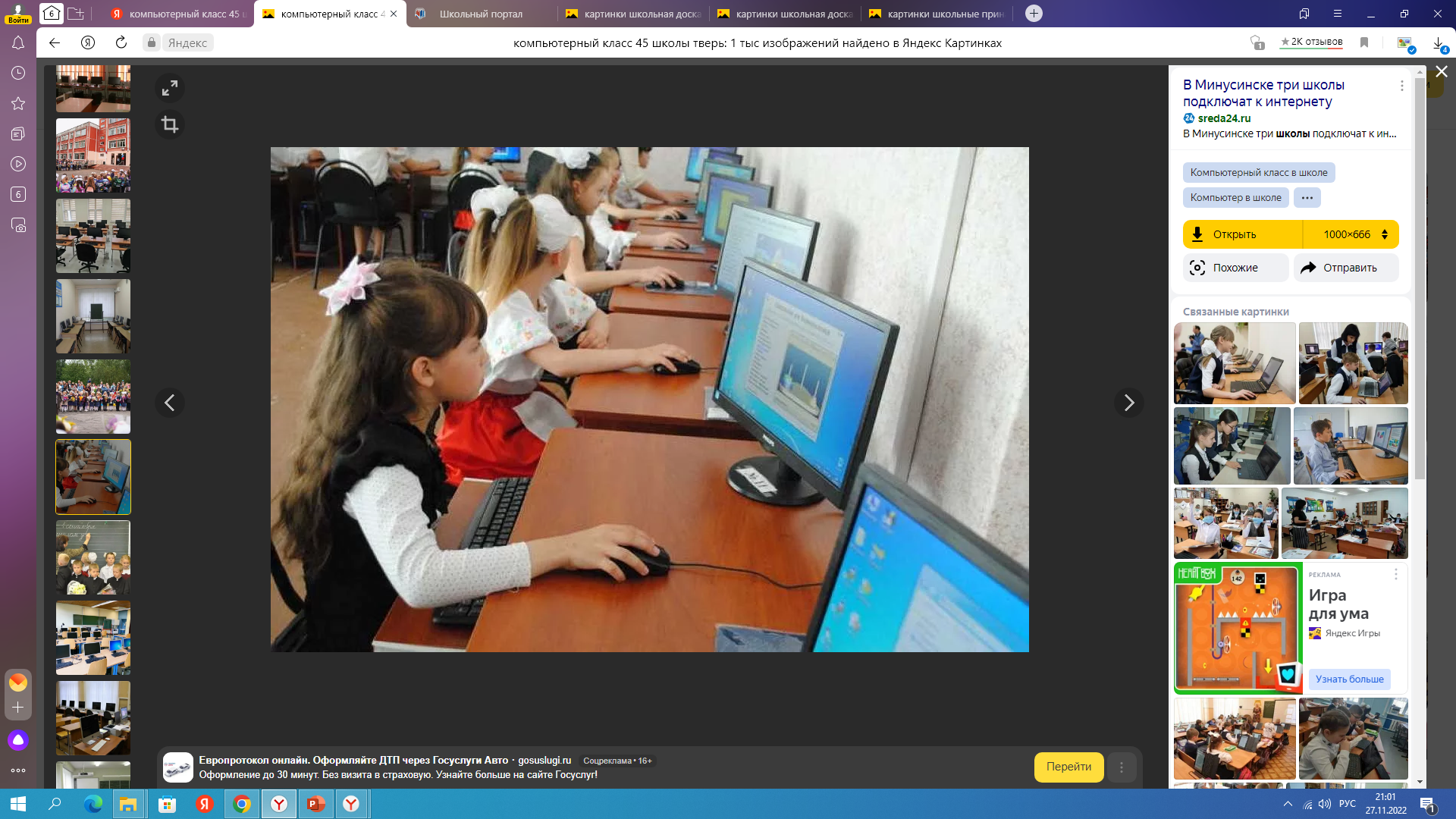 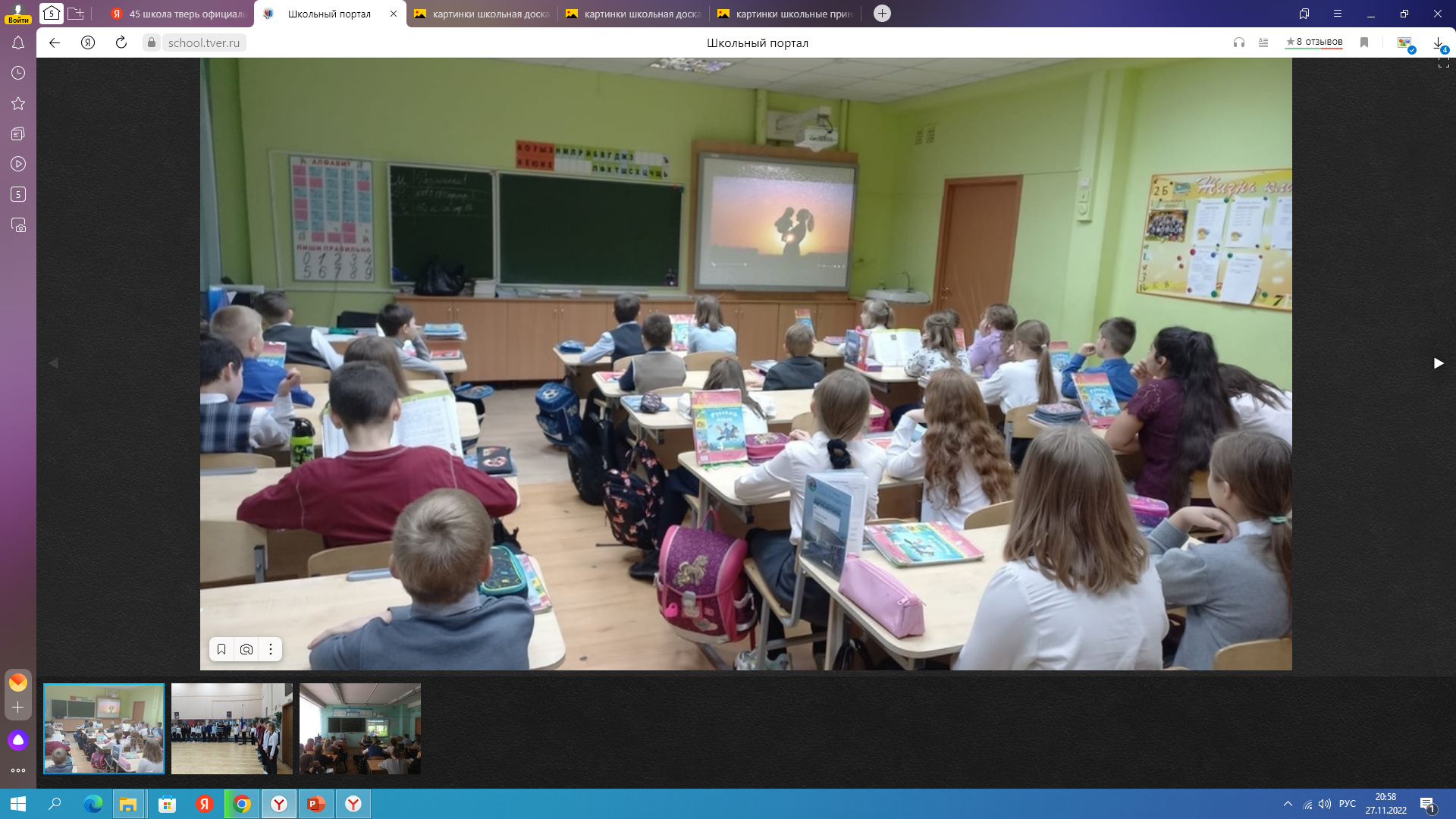 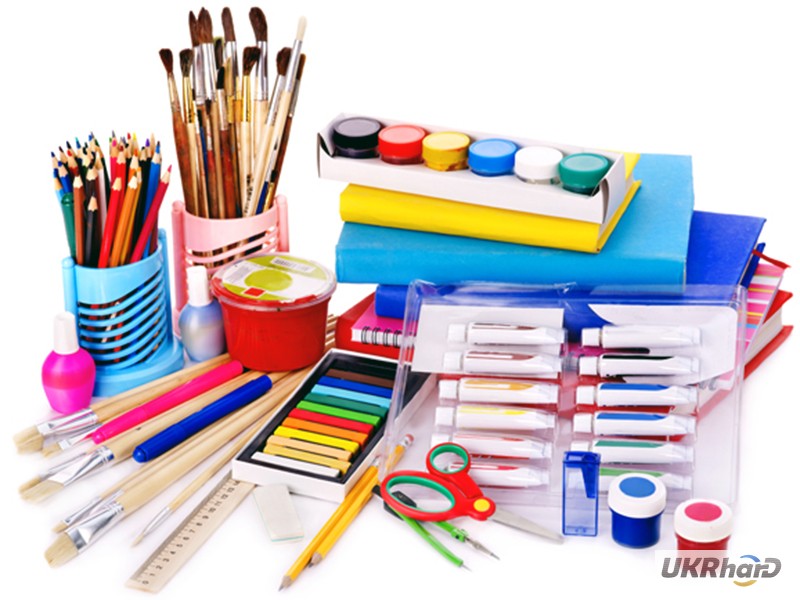 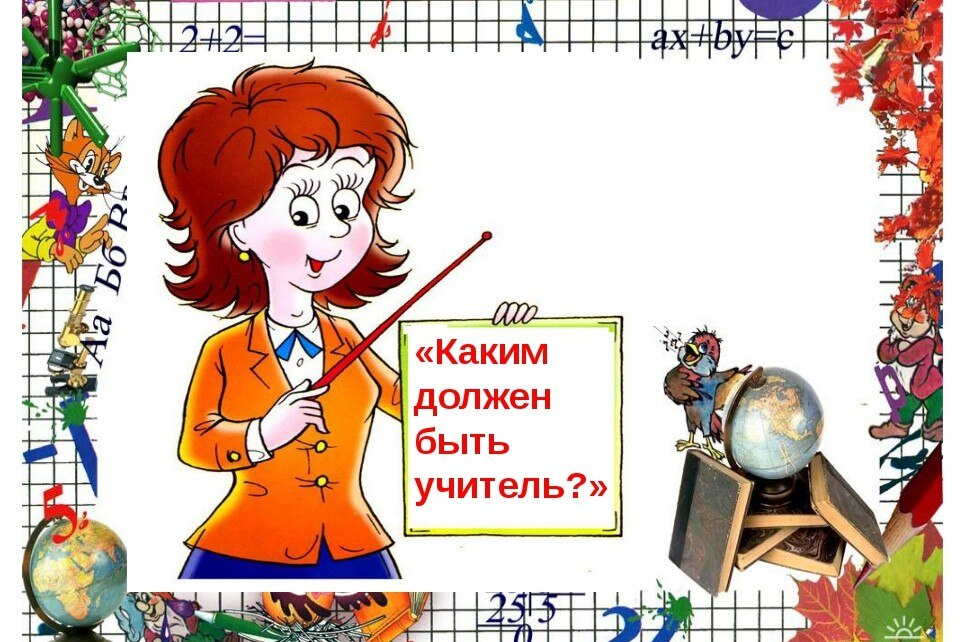 Какими качествами важно обладать педагогу:✎ Любить предмет и не останавливаться в собственном обучении (любознательность)✎ Слышать и уважать мнение ученика (эмоциональный интеллект)✎ Уметь справляться со стрессом (терпеливость и стрессоустойчивость)✎ Быть гибким и творчески походить к учебному процессу✎ Быть уверенным, организованным и дружелюбным✎ Уметь мотивировать✎ Опрятность во всем, в том числе внешнем виде
Где учиться на учителя1. Колледж
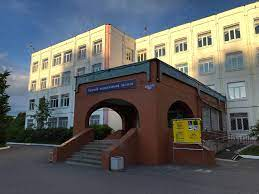 2. Педагогический вуз
3. Профильный вузПрофессию учителя можно совместить с исследовательской работой. Если вы хотите иметь возможность преподавать не только в школе, но и в вузе, плюс заниматься наукой, то лучше поступить в профильный вуз.
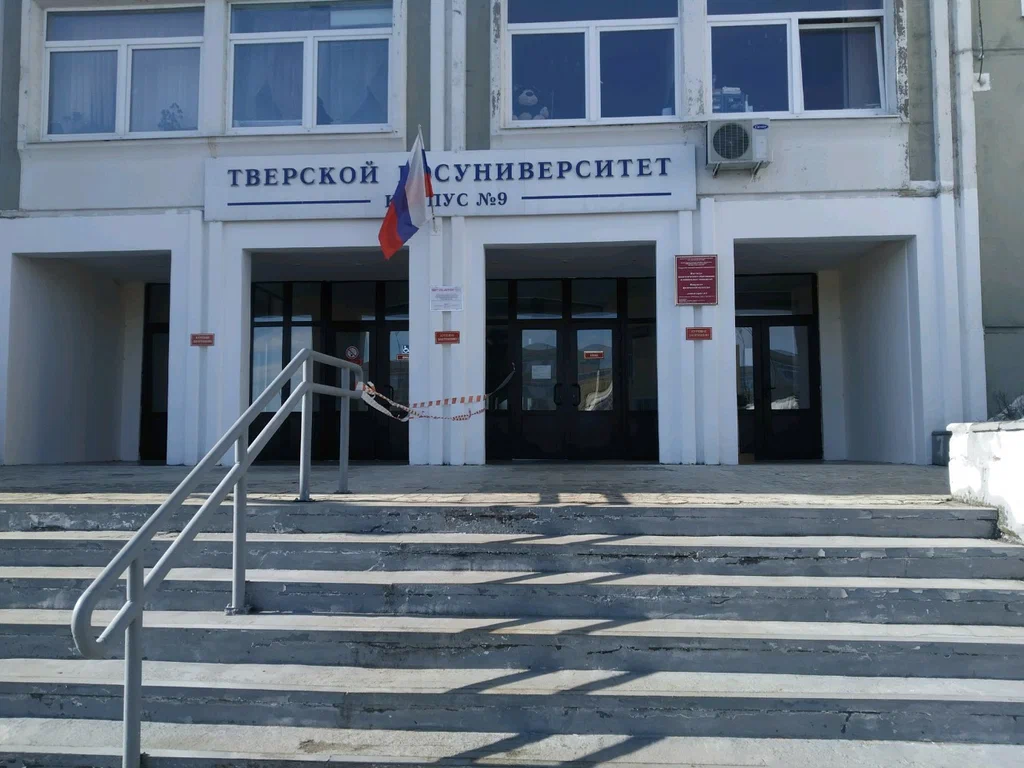 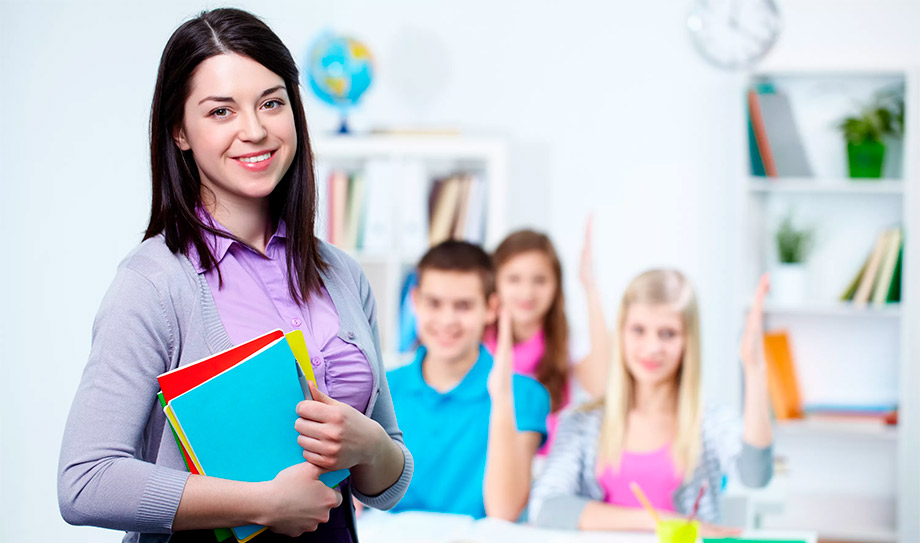 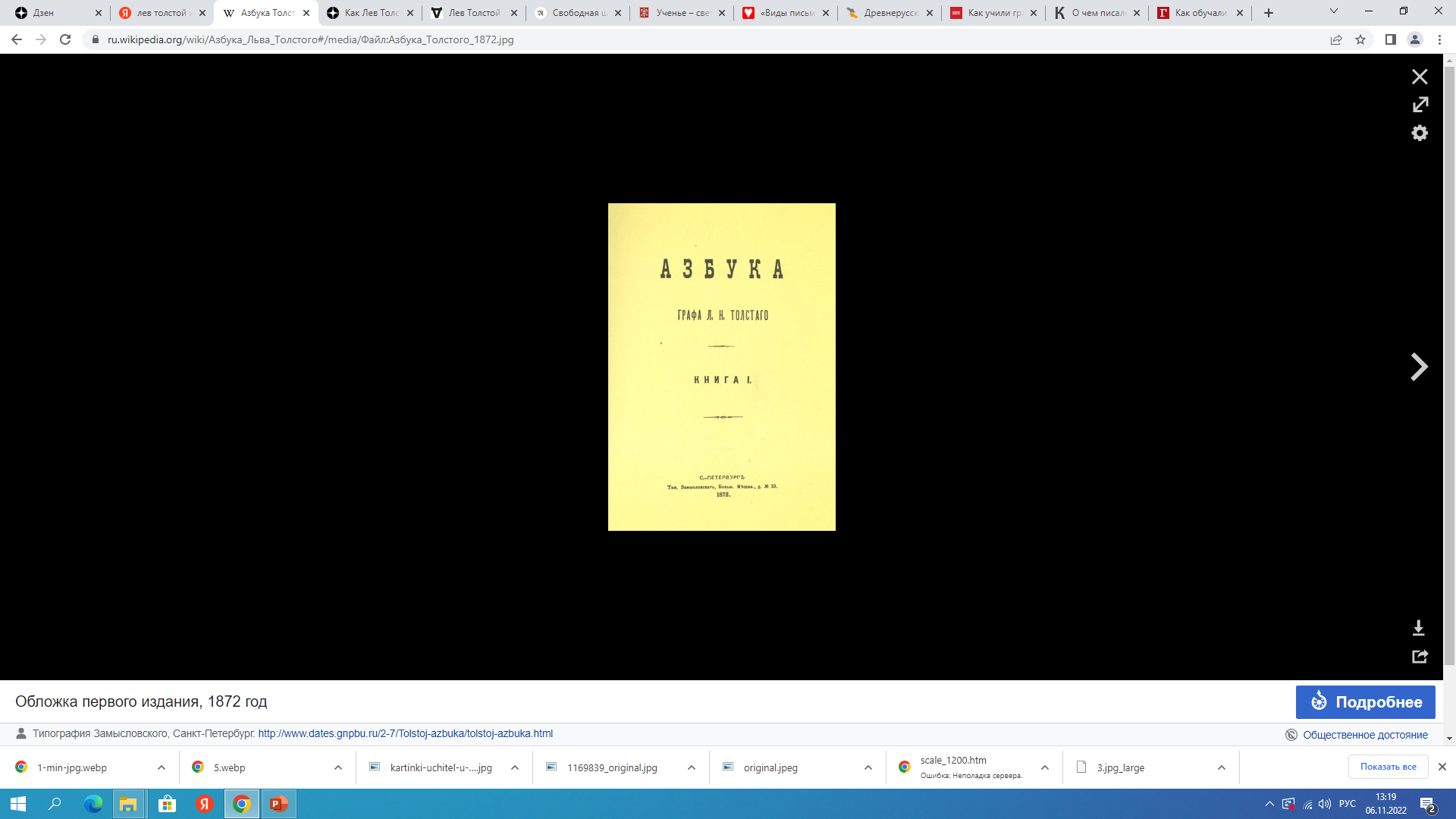 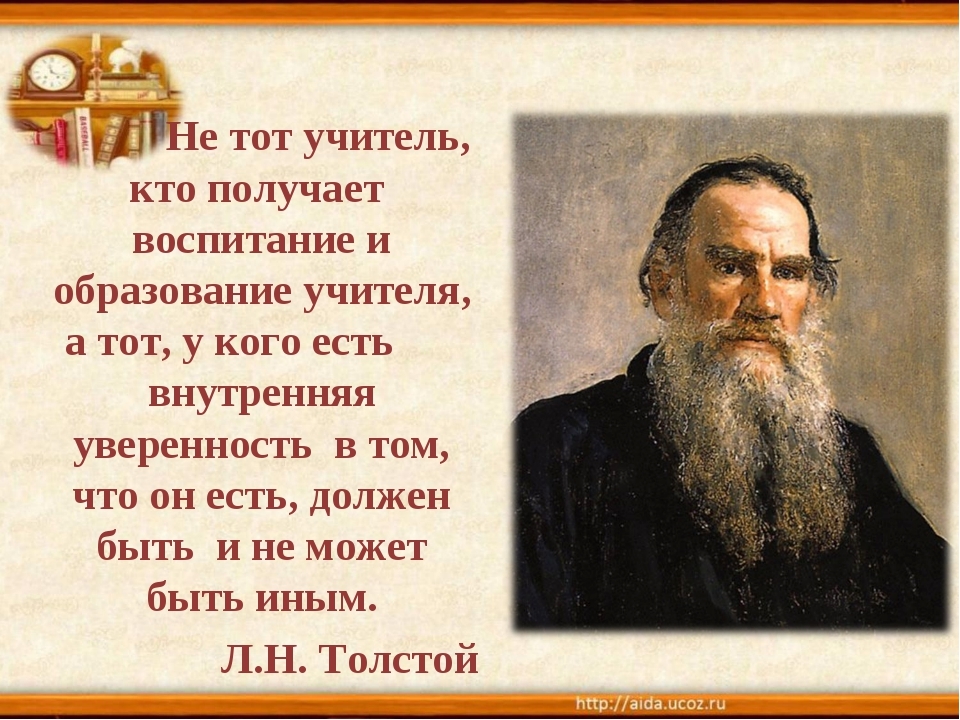 Лев Николаевич Толстой создал школу для крестьянских детей и первую Азбуку из 4 книг.
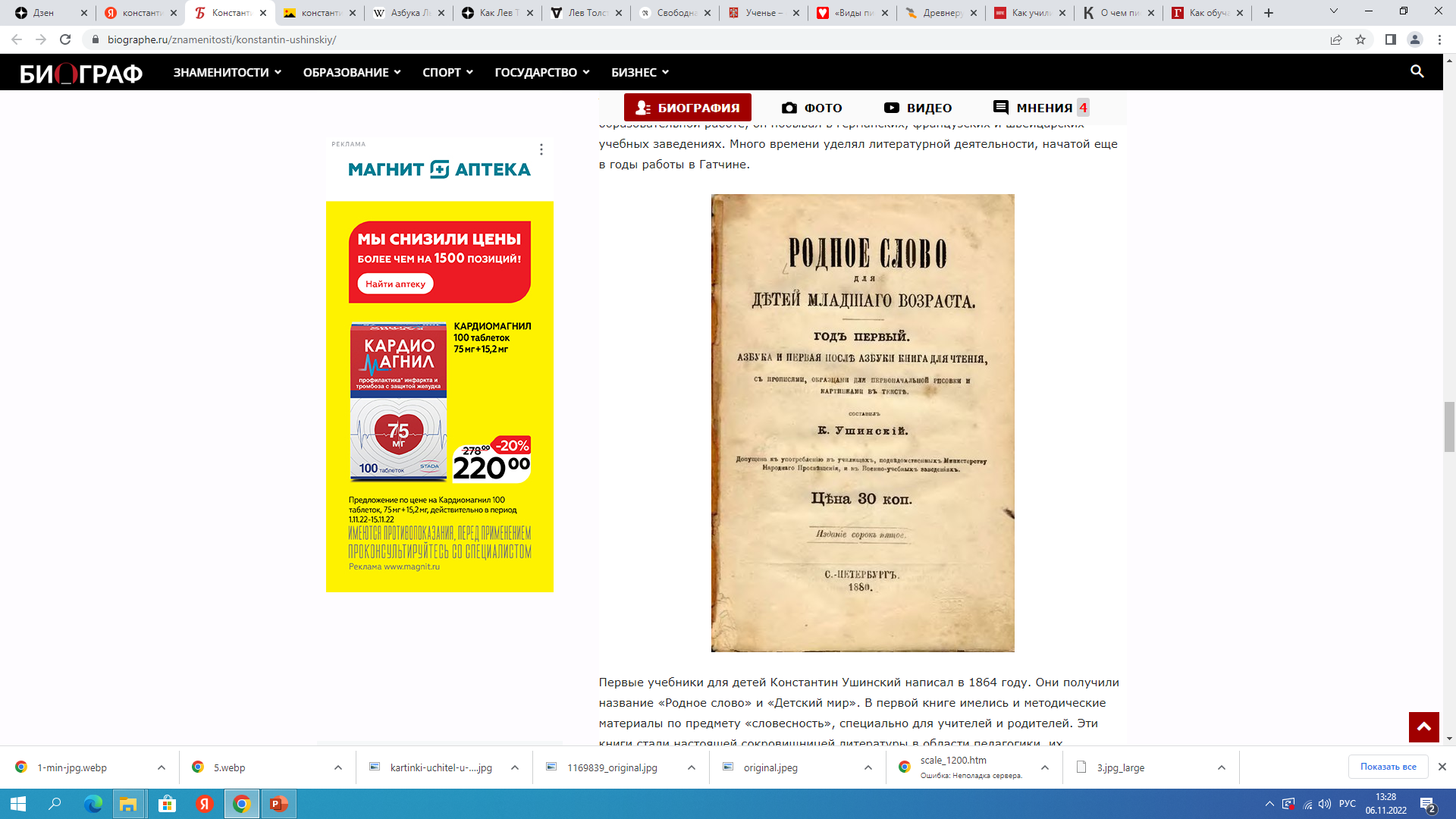 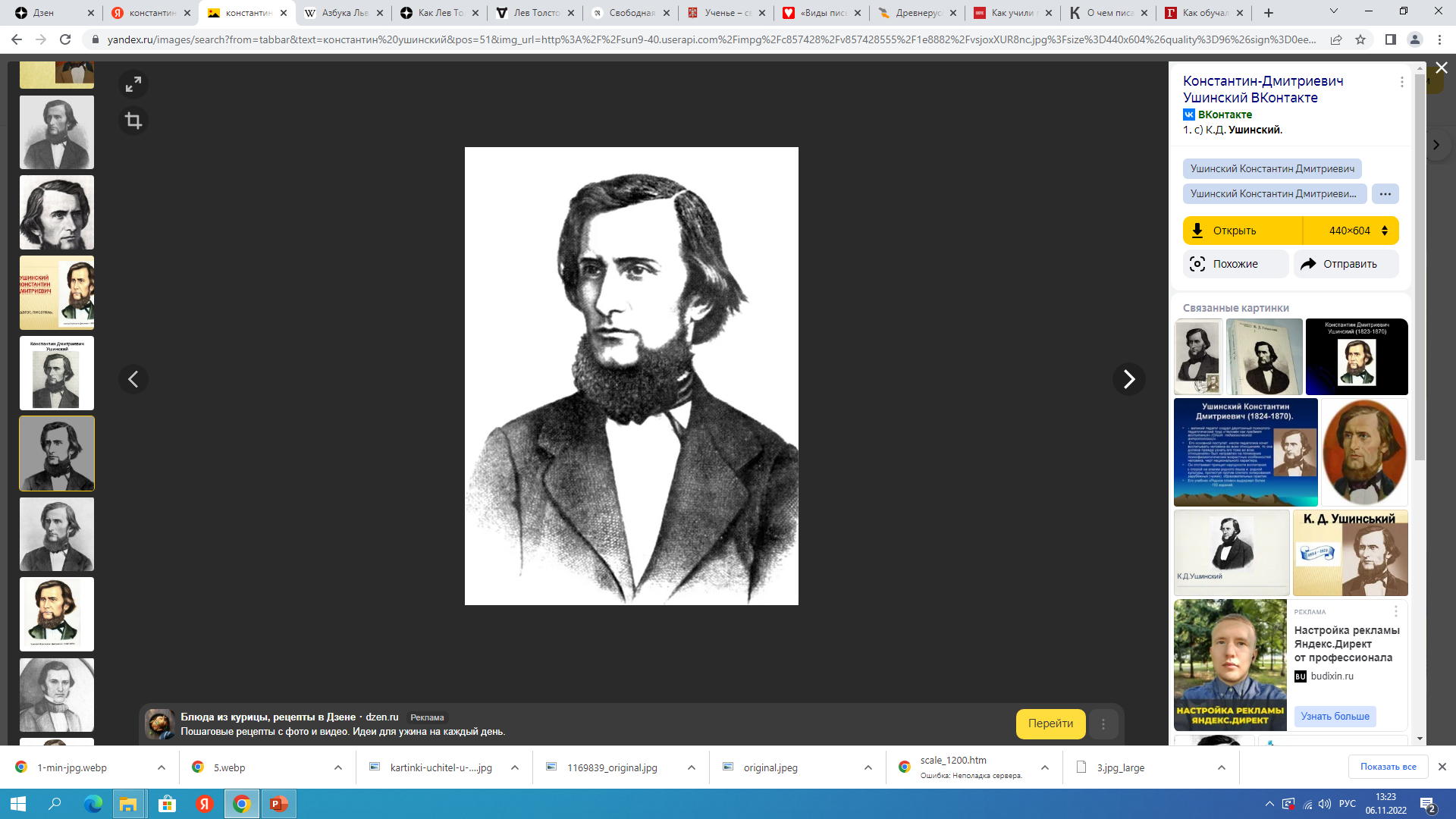 Константин Дмитриевич Ушинский –автор большого количества научных пособий для учителей.
ВЫВОДЫ…
Профессия «учитель» – непростая, но интересная и нужная.

Благодаря учителям мы вырастаем умными и добрыми людьми.
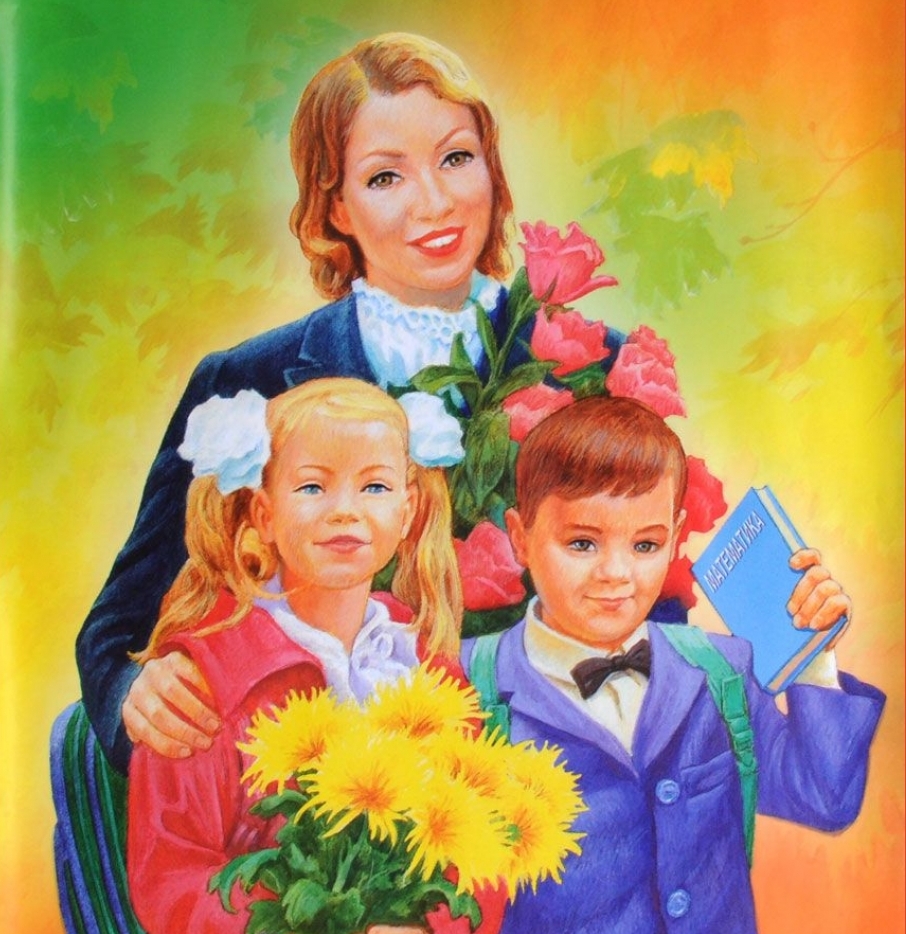 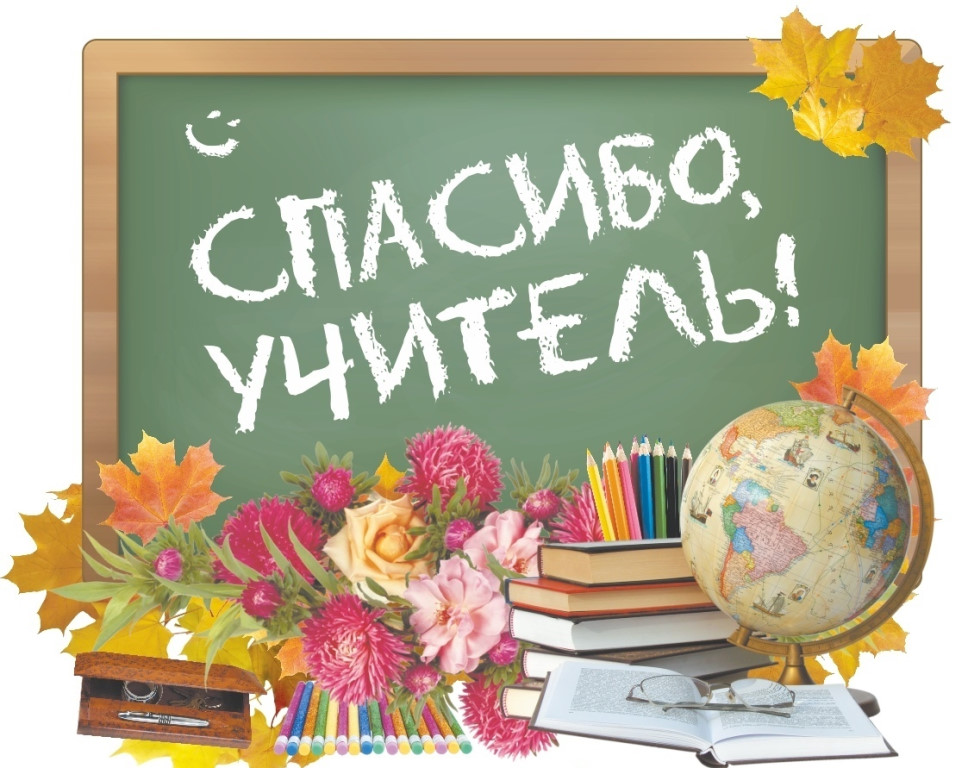 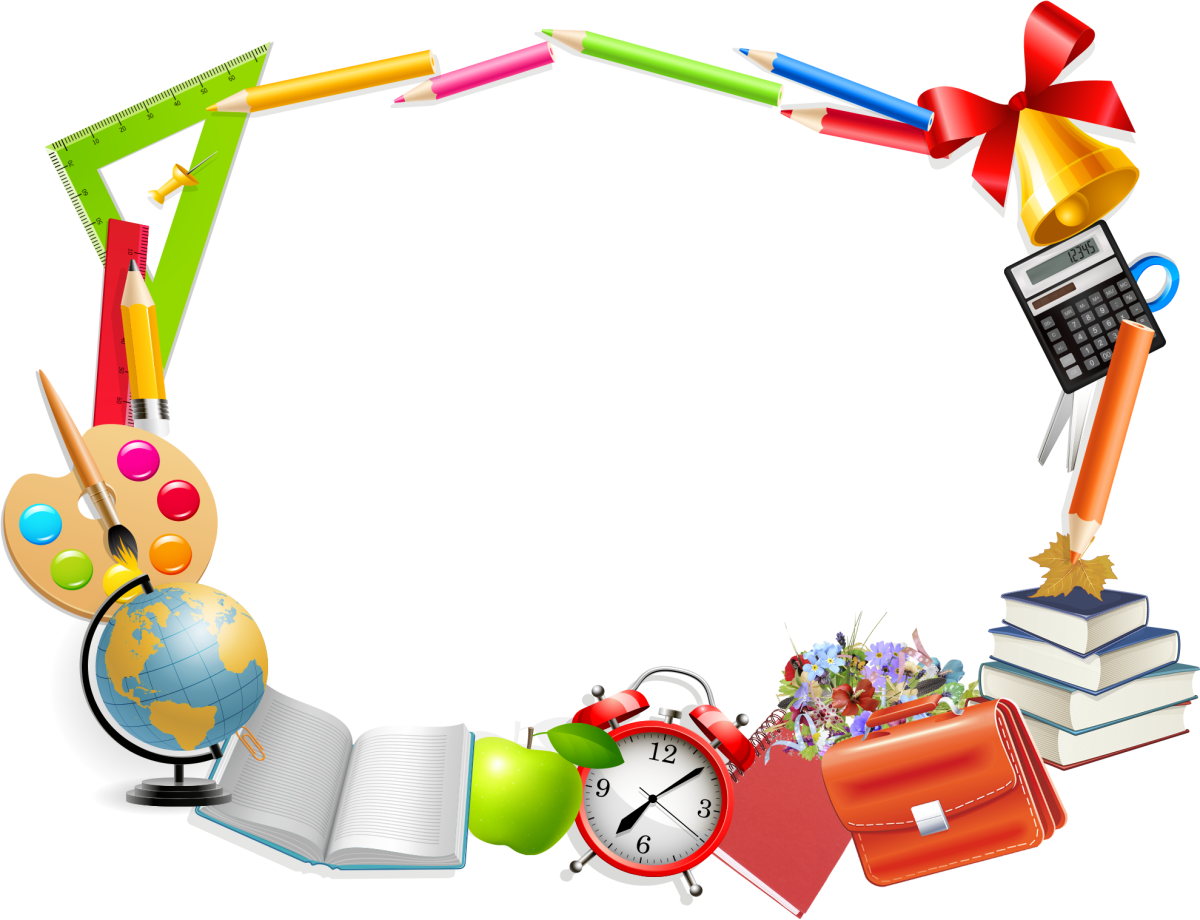 Спасибо за внимание!